The Incorporation of America
Essential Question
Industrialization increased the standard of living and the opportunities of most Americans, but at what cost?
Causes of Rapid Industrialization
Steam Revolution of the 1830s-1850s.
The Railroad fueled the growing US economy:
First big business in the US.
A magnet for financial investment.
The key to opening the West.
Aided the development of other  industries.
Government issued land grants
Causes of Rapid Industrialization
Technological innovations.
Bessemer and open hearth process
Refrigerated cars
Edison 
“Wizard of Menlo Park”
light bulb, phonograph, motion pictures.
Thomas Alva Edison
“Wizard of Menlo Park”
The Phonograph (1877)
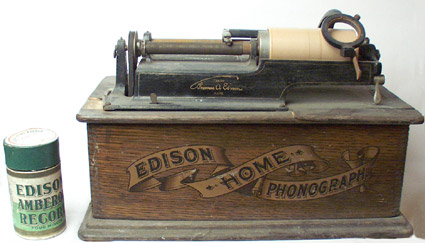 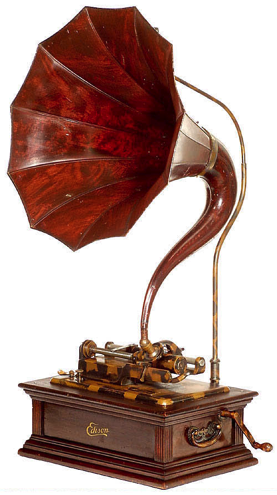 The Motion Picture Camera
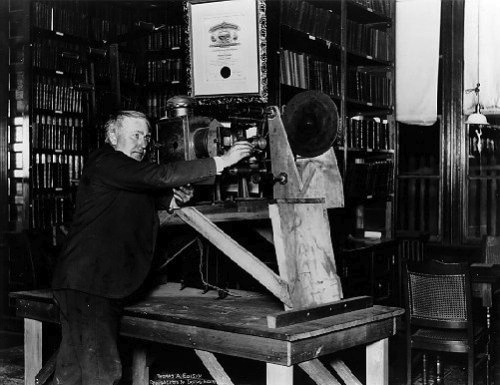 Alexander Graham Bell
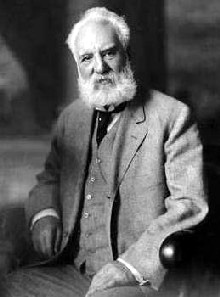 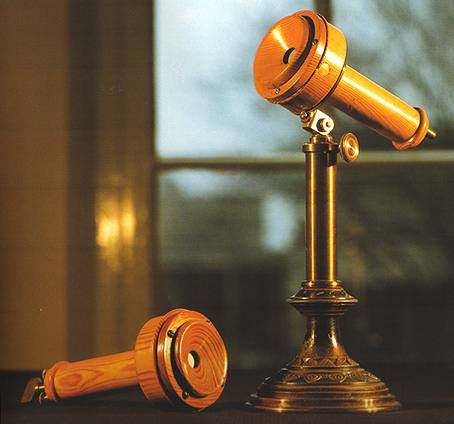 Telephone (1876)
Alternate Current
George Westinghouse
Alternate Current
Westinghouse Lamp ad
The Airplane
Wilbur Wright             Orville Wright
Kitty Hawk, NC – December 7, 1903
Model T Automobile
Henry FordI want to pay my workers so that they can afford my product!
“Model T” Prices & Sales
U. S. Patents Granted
1790s  276 patents issued.
1990s  1,119,220 patents issued.
Causes of Rapid Industrialization
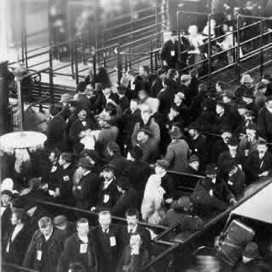 Unskilled & semi-skilled labor in abundance.
Abundant capital.
New, talented group of businessmen [entrepreneurs] and advisors.
Market growing as US population increased.
Government willing to help at all levels to stimulate economic growth.
Abundant natural resources.
New Business Culture
Laissez Faire  the ideology of the                         Industrial Age.
Individual as a moral and economic ideal.
Individuals should compete freely in the marketplace.
The market was not man-made or invented. 
No room for government in the market!
2.  Social Darwinism
British economist.
Advocate of laissez-faire.
Adapted Darwin’s ideas from the “Origin of Species” to humans.
Notion of “Survival of the Fittest.”
Herbert Spencer
New Business Culture:“The American Dream?”
Protestant (Puritan) “Work Ethic”
Horatio Alger [100+ novels]
Is the idea of the “self-made man” a MYTH??
New Type of Business Entities
Pool  1887 Interstate Commerce Act           Interstate Commerce               Commission created.
Trust  John D.               Rockefeller
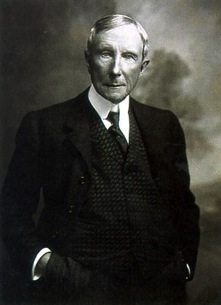 Standard Oil Co.
Standard Oil Co.
New Type of Business Entities
Trust:
Horizontal Integration  John D.                                         Rockefeller
Vertical Integration:
Gustavus Swift  Meat-packing
Andrew Carnegie  U. S. Steel
Iron & Steel Production
New Type of Business Entities
U. S. Corporate Mergers
New Financial Businessman
The Broker:
J. Pierpont Morgan
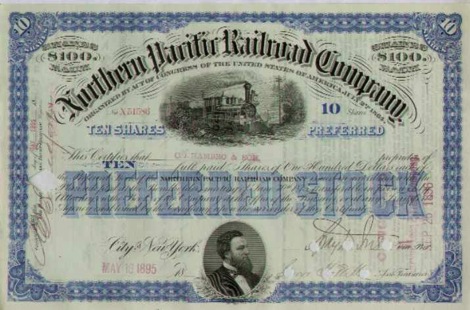 The Reorganization of Work
The Assembly Line
% of Billionaires in 1900
% of Billionaires in 1918
The Protectors of Our Industries
The ‘Bosses’ of the Senate
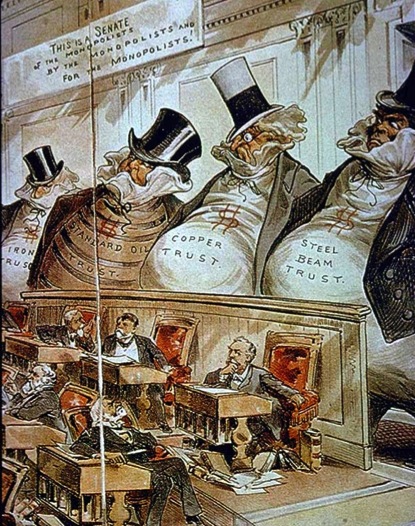 The ‘Robber Barons’ of the Past
Cornelius [“Commodore”] Vanderbilt
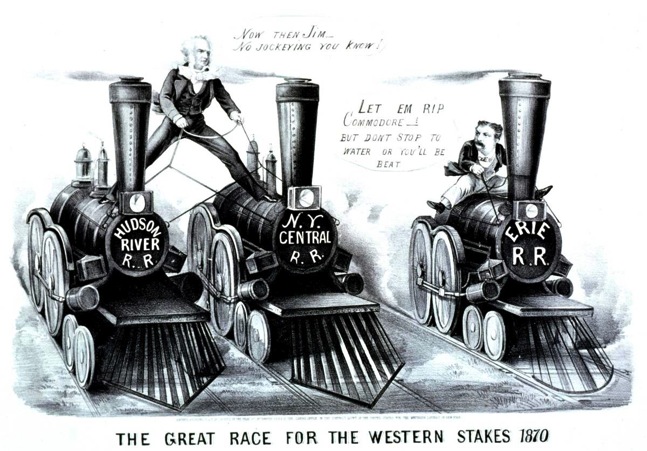 Can’t I do what I want with my money?
William Vanderbilt
The public be damned!
What do I care about the law?  H’aint I got the power?
The Gospel of Wealth:Religion in the Era of Industrialization
Wealth no longer looked upon as bad.
Viewed as a sign of God’s approval.
Christian duty to accumulate wealth.
Should not help the poor.
Russell H. Conwell
“On Wealth”
The Anglo-Saxon race is superior.
“Gospel of Wealth” (1901).
Inequality is inevitable and good.
Wealthy should act as “trustees” for their “poorer brethren.”
Andrew Carnegie
Regulating the Trusts
1877  Munn. v. IL
1886  Wabash, St. Louis & Pacific        Railroad Company v. IL
1890  Sherman Antitrust Act
in “restraint of trade”
“rule of reason” loophole
1895  US v. E. C. Knight Co.